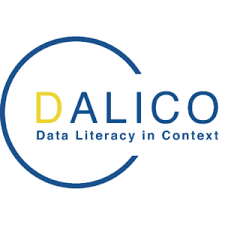 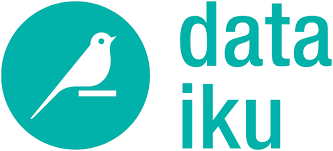 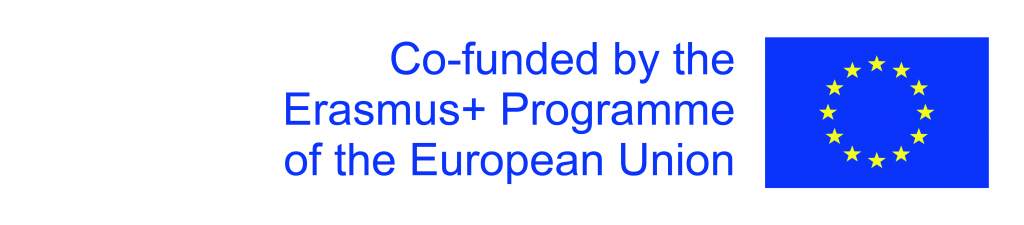 Introduction to data-driven critical thinking
Module I: Data collection
Design of experiments
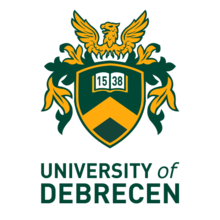 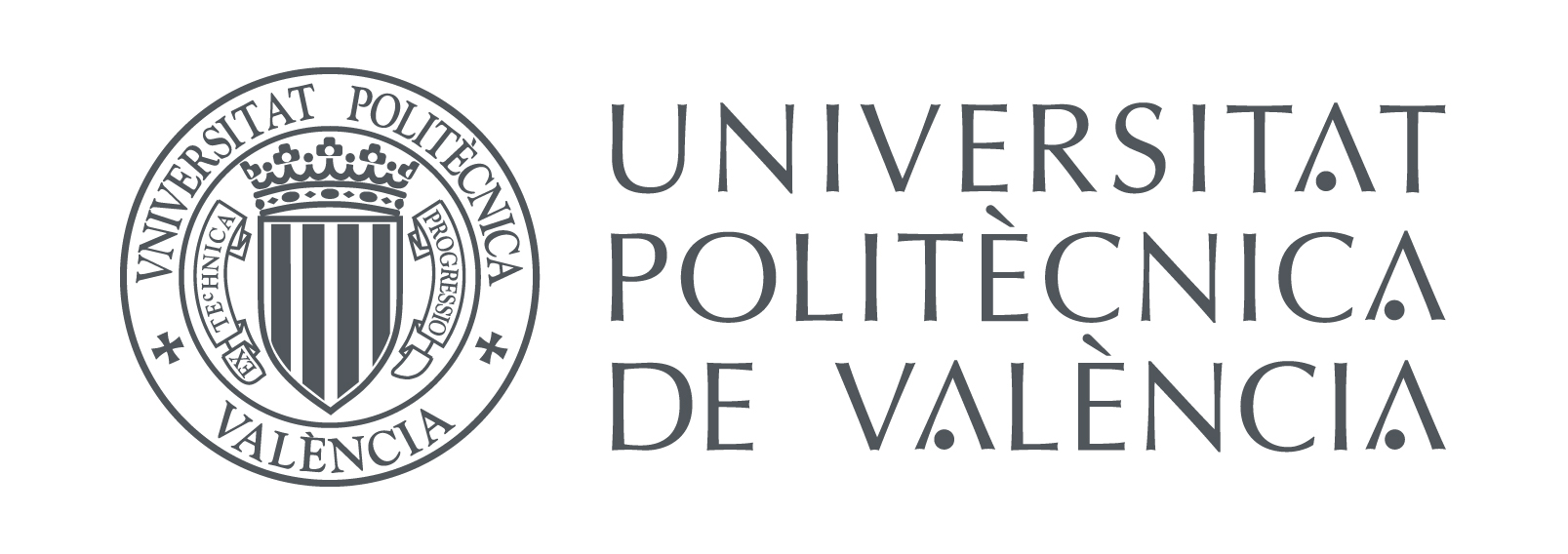 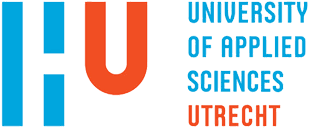 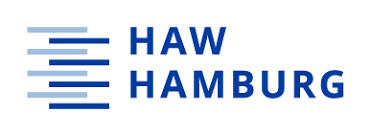 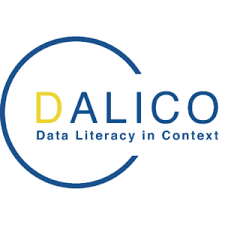 Design of experiments
Definition and applications
An experiment is a test or a series of tests
Experiments are used widely in the engineering world
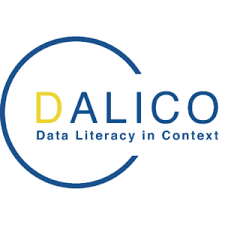 Design of experiments
Origin of Design of Experiments
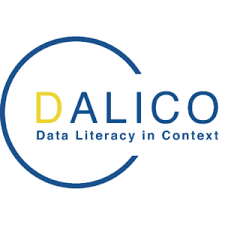 Design of experiments
Basic Principles
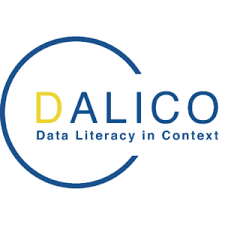 Design of experiments
Strategy of Experimentation
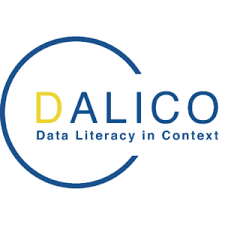 Design of experiments
Full and Fractional Designs
Factor 2
Factor 3
Factor 1
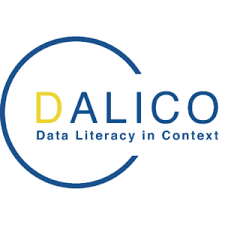 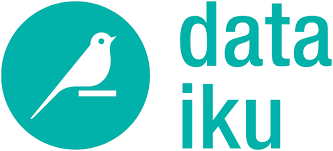 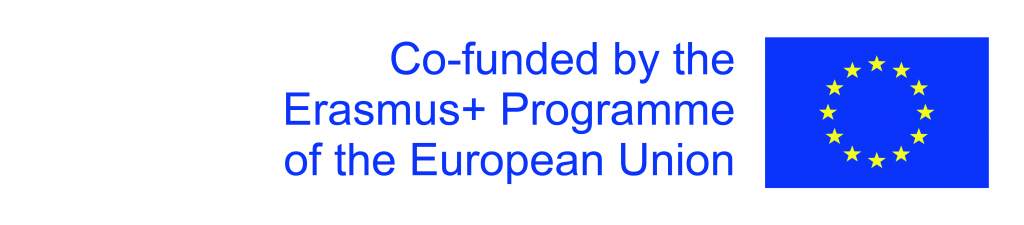 Introduction to data-driven critical thinking
Module I: Data collection
Design of experiments
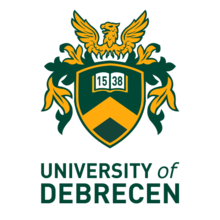 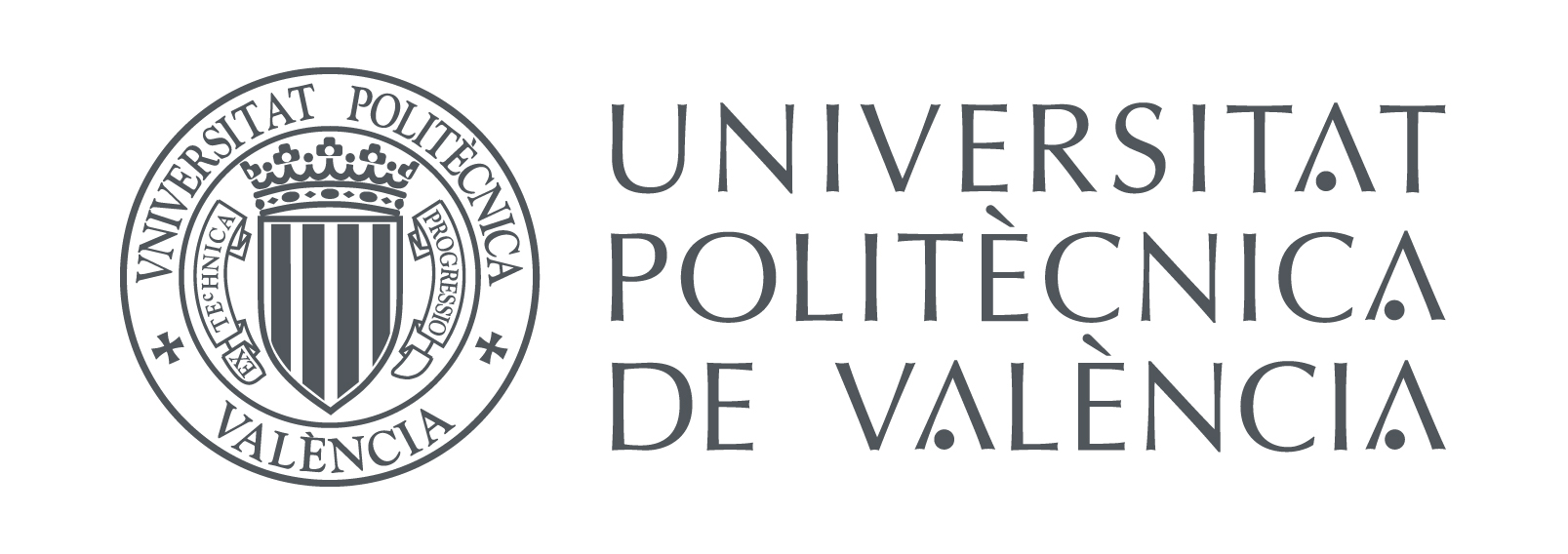 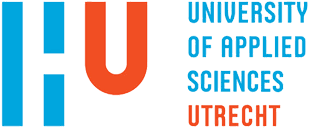 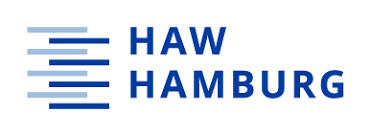